Segment Anything Model for Medical Image Segmentation
: Tutorial
2024.03.12

Seung-Ha Noh
Department of Computer Science
[Speaker Notes: SAM이 나온 후 medical domain으로 확장시키려는 여러 방향의 연구들을 소개]
Contents
Introduction

Background

Adapting SAM to Medical Image Segmentation

Discussion and Conclusion
[Speaker Notes: Background : Foudation model. SAM 설명
최신 works 소개 => (1) zero-shot | (2) adaptation
Conclusion : 여전한 문제점들  + future work & 가능성]
Introduction
Large-scale foundation models 유행
다양한 down-tasks에서 Zero-shot generalization 능력 증명
Segment Anything Model(SAM) 등장
Natural image segmentation에서 foundation model로서 성공
Introduction
Medical image segmentation에서도 foundation model이라고 말하기 어려움
주요 이유)
Natural images – medical images와 domain gap이 큼
Medical image는 고유의 contrast, texture 특성을 가짐
Structural complexity, low contrast, inter-observer cariability
3D images(CT, PET, MR) 존재
SAM은 2D image에 적합한 모델




Medical domain에서 SAM을 사용하기 위한 연구들이 활발하게 진행중
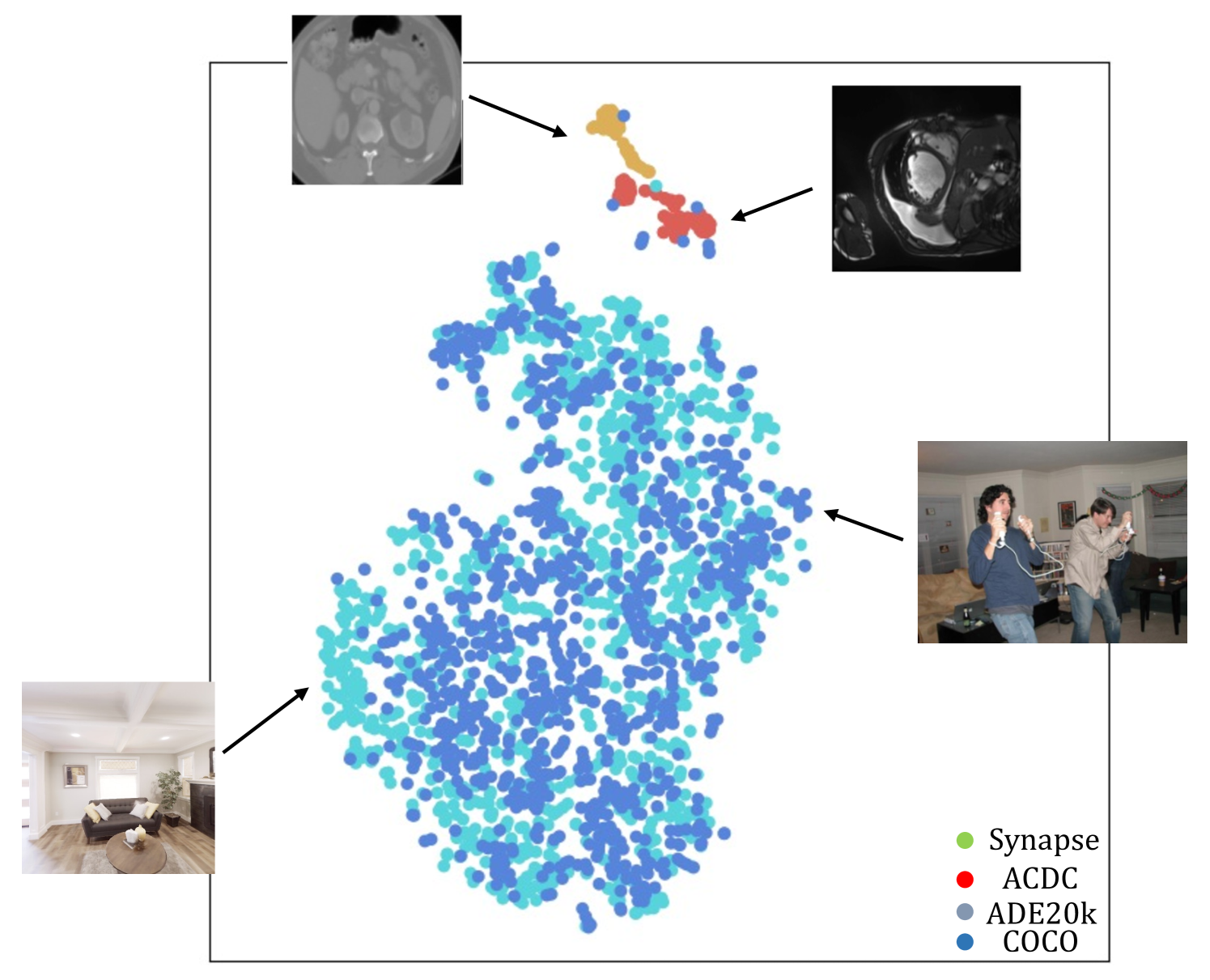 T-SNE plot of embeddings encoded by SAM’s image encoder from four datasets.
Background
Foundation Models
Large-scale, general-purpose language & vision models
주로 거대한 규모의 dataset을 사용해 학습 
	=> general representations 학습
	=> transfer to different domain 가능
광범위한 down-task에 적용 가능
대표적인 모델들
GPT(Generative Pre-trained Transformer), LLaMA – natural language processing tasks
SAM(Segment Anything Model) – natural image segmentation tasks
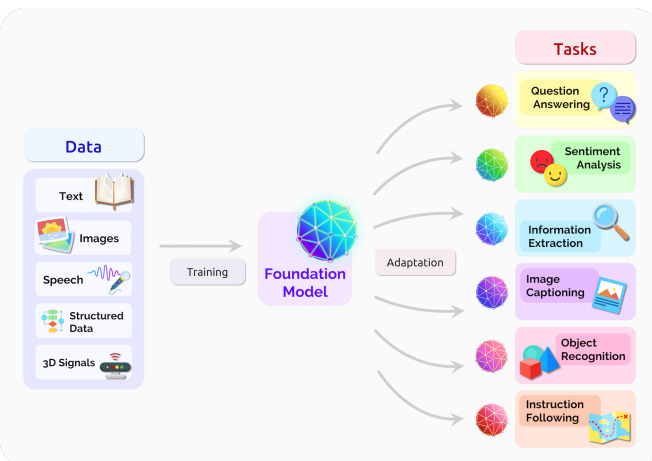 [Speaker Notes: AI 분야에서 매우 급격하게 성장하고 있는 주제]
Background
Segment Anything Model
Foundation model for Image Segmentation
Zero-shot generation 성능 입증
Zero-shot : 학습 때 보지 못한 데이터에 대해 예측 가능
Prompt를 사용하여 prompt가 가리키는 mask 추출
구성
Image encoder : 이미지의 특징 추출
Prompt encoder : 프롬프트(point, box, text, mask)에 대한 임배딩 생성
Mask decoder : 이미지 속에서 prompt에 해당하는 mask 추출
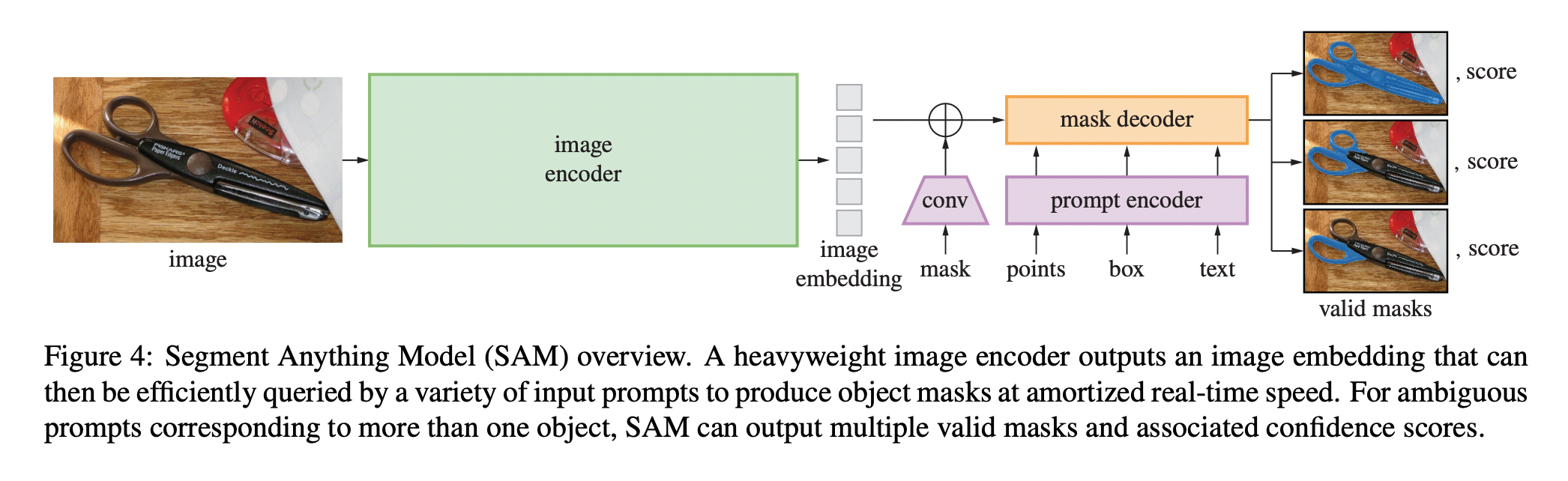 Adapting SAM to Medical Image Segmentation
(1) Fine-tuning 
on Medical Images
(2) Towards 3D Medical Images
Adapting SAM to Medical Image Segmentation
(3) Auto-prompting Adaptation
(4) Framework Modification
Method
Fine-tuning on Medical Images
Medical 도메인으로 학습


접근 방식
Full Fine-tuning
단순하게 medical dataset으로 SAM을 학습시켜서 medical 도메인에 adaptation

Parameter-Efficient Fine-tuning (PEFT)
“Full fine-tuning은 시간적/환경적 제약이 많아! => 좀 더 효율적으로 medical 도메인에 adaptation 시키자!”
Method
Full Fine-tuning  Fine-tuning on Medical Images
“단순하게 medical dataset으로 SAM을 학습시켜서 medical 도메인에 adaptation”

Papers
Method
Full Fine-tuning  Fine-tuning on Medical Images

Skinsam: Empowering skin cancer segmentation with segment anything model (2023.04)
Skin cancer segmentation datasets으로 fine-tuning

Polyp-SAM: Transfer SAM for Polyp Segmentation (2023.04)
Polyp segmentation datasets으로 fine-tuning

Segment anything in medical images (2023.04 / Nature 2024) ⭐
1M 이상의 dataset을 수집하여 Mask Decoder/prompt encoder(only bbox) fine-tuning
다양한 모달리티(11개), 신체부위, segmentation 대상으로 Dataset 구성 => ‘Diverse’
[한계점] 
3D image를 2D slices로 쪼개서 처리 -> depth-wise 정보 고려 X
Image Encoder 학습 X -> medical image의 특징 학습 X
특정 task에 한정
Medical Foundation model
Method
Parameter-Efficient Fine-tuning (PEFT)  Fine-tuning on Medical Images
“Full fine-tuning은 시간적/환경적 제약이 많아! => 좀 더 효율적으로 medical 도메인에 adaptation 시키자!”

LoRA, Adapter 등의 테크닉 사용
Papers
[Speaker Notes: Fully fine-tuning 문제점 : time-consuming, computationally intensive
   => Fine-tuning a small fraction of the parameters using parameter efficient fine-tuning techniques]
Method
Parameter-Efficient Fine-tuning (PEFT)  Fine-tuning on Medical Images
Medical SAM Adapter: Adapting Segment Anything Model for Medical Image Segmentation (2023.04)
Medical SAM Adapter(Med-SA)
pre-trained SAM parameters frozen
Light-weight Adapter block을 통해 medical domain의 지식 학습
Image Encoder > Transformer block 속 adapter 삽입
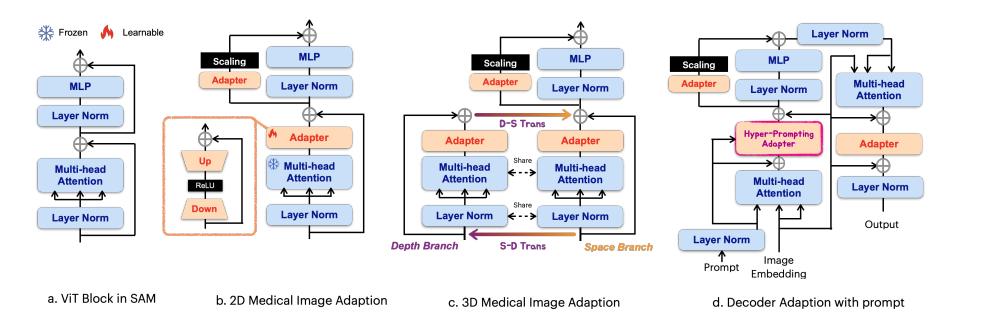 [Speaker Notes: Fully fine-tuning 문제점 : time-consuming, computationally intensive
   => Fine-tuning a small fraction of the parameters using parameter efficient fine-tuning techniques]
Method
Parameter-Efficient Fine-tuning (PEFT)  Fine-tuning on Medical Images
Customized Segment Anything Model for Medical Image Segmentation (2023.04)
Pretrained Image encoder에 LoRA module 적용
Transformer block 속 q, v projection layer에 LoRA 적용
image encoder의 기존 parameter들은 freeze하고, LoRA layer만 medical dataset으로 training
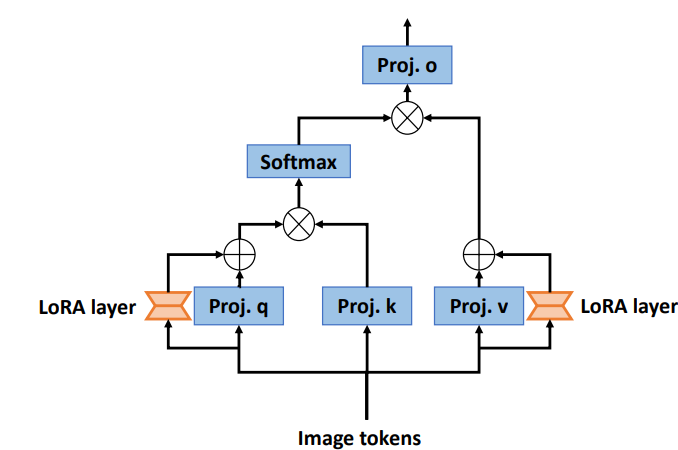 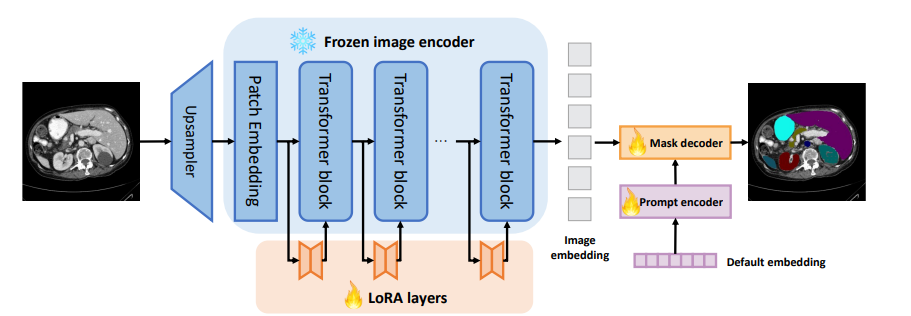 [Speaker Notes: Fully fine-tuning 문제점 : time-consuming, computationally intensive
   => Fine-tuning a small fraction of the parameters using parameter efficient fine-tuning techniques]
Method
Auto-prompting Adaptation
Prompt 사용의 불편한 점
정확한 prompt를 만들기 위해서는 입력 이미지에 대한 전문적인 사전 지식이 있어야 함
Prompt의 질이 떨어질수록, 최종 mask의 질이 떨어짐


접근 방식
Prompt Auto-generation
SAM에 입력할 prompt를 자동으로 생성하기 위한 localization framework 구현

Learnable Prompts
학습가능한 prompt encoder를 만들어 이미지에 적합한 prompt 만들도록 학습
[Speaker Notes: 이런 불편함을 해결하고자, “auto-prompting mechanism”에 대한 연구들 진행중]
Method
Prompt Auto-generation  Auto-prompting Adaptation
SAM에 입력할 prompt를 자동으로 생성하기 위한 localization framework 구현


Papers
[Speaker Notes: https://arxiv.org/abs/2309.16967]
Method
Prompt Auto-generation  Auto-prompting Adaptation
Comprehensive multimodal segmentation in medical imaging: Combining yolov8 with sam and hq-sam models (ICCV2023 / 2023.10)
YOLOv8 model을 사용해 ROI bounding boxes prompt 생성 => fully automatic
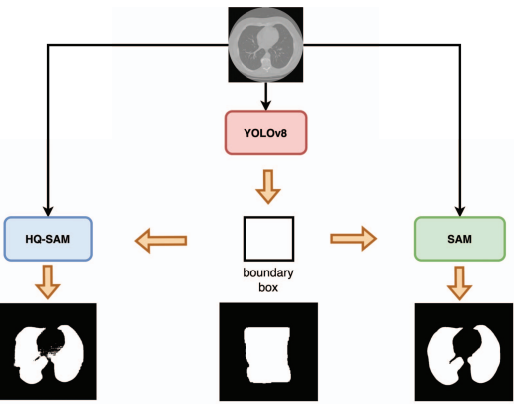 [Speaker Notes: https://arxiv.org/abs/2309.16967]
Method
Learnable Prompts  Auto-prompting Adaptation
“학습가능한 prompt encoder를 만들어 이미지에 적합한 prompt 만들도록 학습”


Papers
[Speaker Notes: https://arxiv.org/abs/2309.16967]
Method
Learnable Prompts  Auto-prompting Adaptation
AutoSAM: Adapting SAM to Medical Images by Overloading the Prompt Encoder (2023.06)
Auxiliary Prompt encoder 학습
입력 이미지에서 특징을 추출하여 prompt token으로 생성한 후, Mask decoder에 입력
이미지 속 관심 영역을 잘 나타내도록 학습됨
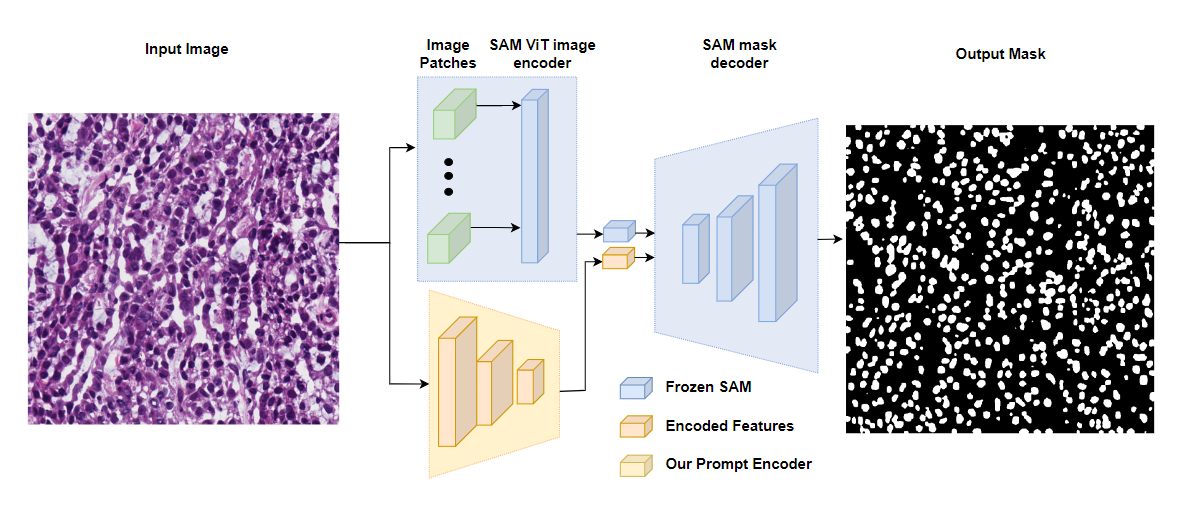 [Speaker Notes: https://arxiv.org/abs/2309.16967]
Method
Framework Modification
Sam을 활용해 기존의 프레임 워크/새로운 훈련 전략과 함께 사용해보자


접근 방식
Synergy in Training Segmentation Models
기존의 프레임워크와 함께 사용해보자.

Facilitating Annotation-efficient Learning
Semi-supervised learning 같은 다른 학습 기법들과 함께 사용해보자.
[Speaker Notes: "SAM은 자연 이미지 세그멘테이션에 사전 학습된 강력한 기반 모델이기 때문에, 많은 노력들이 SAM의 능력을 활용하기 위해 기존 프레임워크를 수정하거나 새로운 훈련 체계에 신속하게 통합하여 고급 의료 이미지 세그멘테이션 모델을 구축하기 위해 시도되어 왔다."]
Method
Synergy in Training Segmentation Models  Frame Modification
“기존의 프레임워크와 함께 사용해보자!”


Papers
[Speaker Notes: https://arxiv.org/abs/2309.16967]
Method
Synergy in Training Segmentation Models  Frame Modification
nnSAM: Plug-and-play Segment Anything Model Improves nnUNet Performance (2023.09)
SAM인 nnUNet이 더 정확한 mask를 생성하도록 돕는 역할 수행
SAM의 Image Encoder에서 나온 Image embedding을 nnUNet Encoder output과 합쳐줌
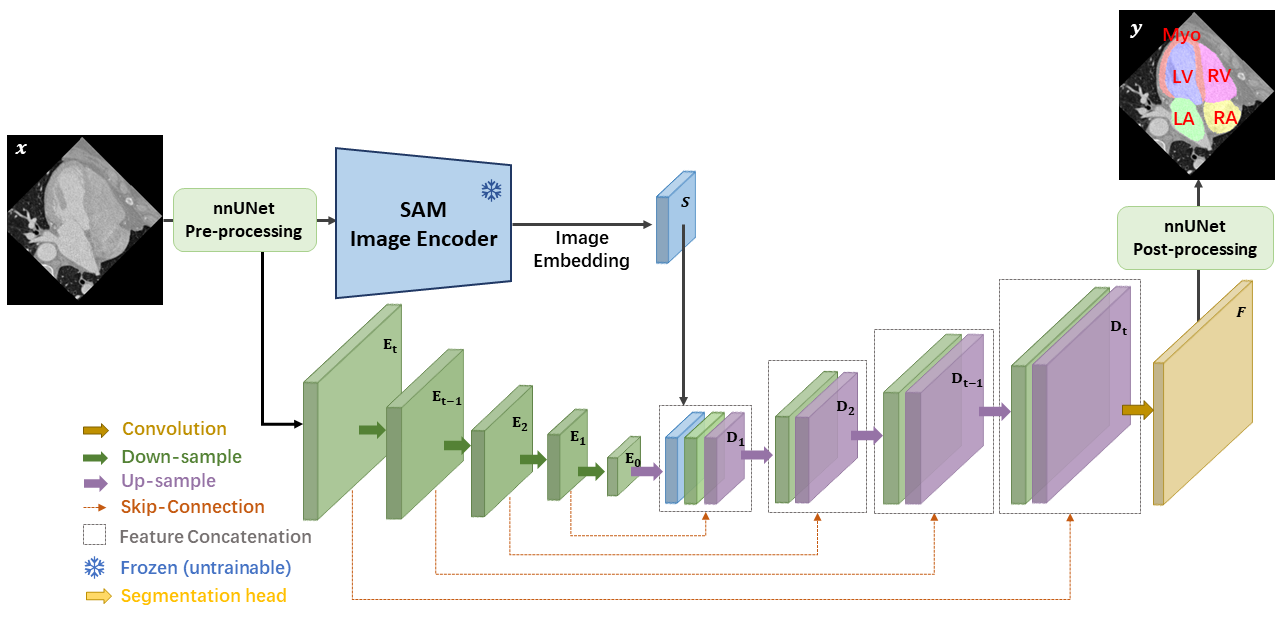 [Speaker Notes: https://arxiv.org/abs/2309.16967]
Method
Towards 3D Medical Images
MR, CT scans와 같은 3D images 존재
Slice간 연관성을 고려하기 위해 3차원적으로 처리할 필요 O

접근 방식
Adaptation from 2D to 3D
“기존의 잘 학습된 2차원의 parameter들은 최대한 살리면서, 3차원적으로 학습할 모듈을 넣어주자!”

Training from scratch
“이왕 3차원 영상에 맞춰서 만드는데, 새로 학습시키자!”
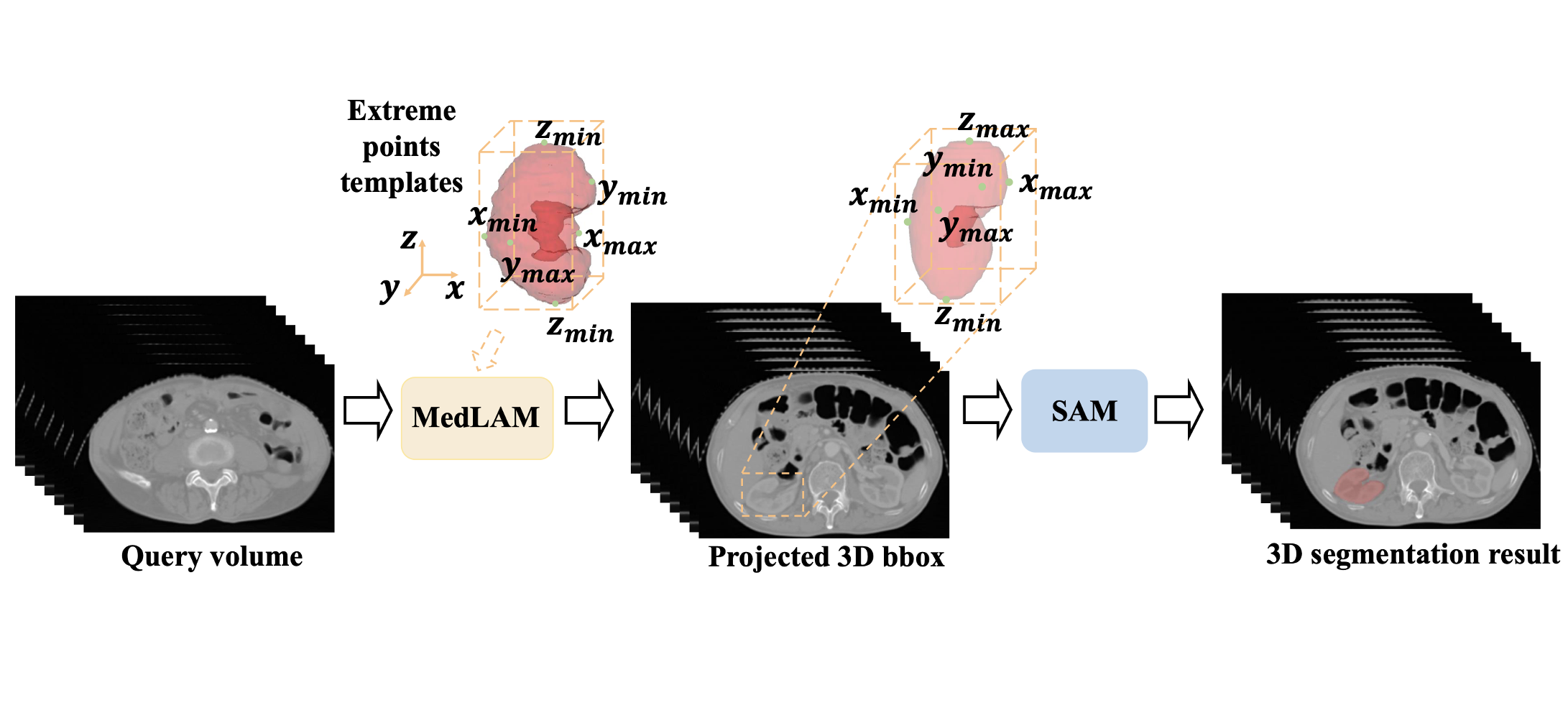 Method
Adaptation from 2D to 3D  Towards 3D Medical Images
“기존의 잘 학습된 2차원의 parameter들은 최대한 살리면서, 3차원적으로 학습할 모듈을 넣어주자!”

Papers
Method
Medical SAM Adapter: Adapting Segment Anything Model for Medical Image Segmentation
SD-Trans(Space-Depth Transpose)
기존 Space Branch에서 depth-wise 정보를 학습할 Depth Branch 추가
Attention 연산에서, (DxL)간의 연관성을 학습
Depth-wise를 거친 후, Spatial Branch에 넘겨줌
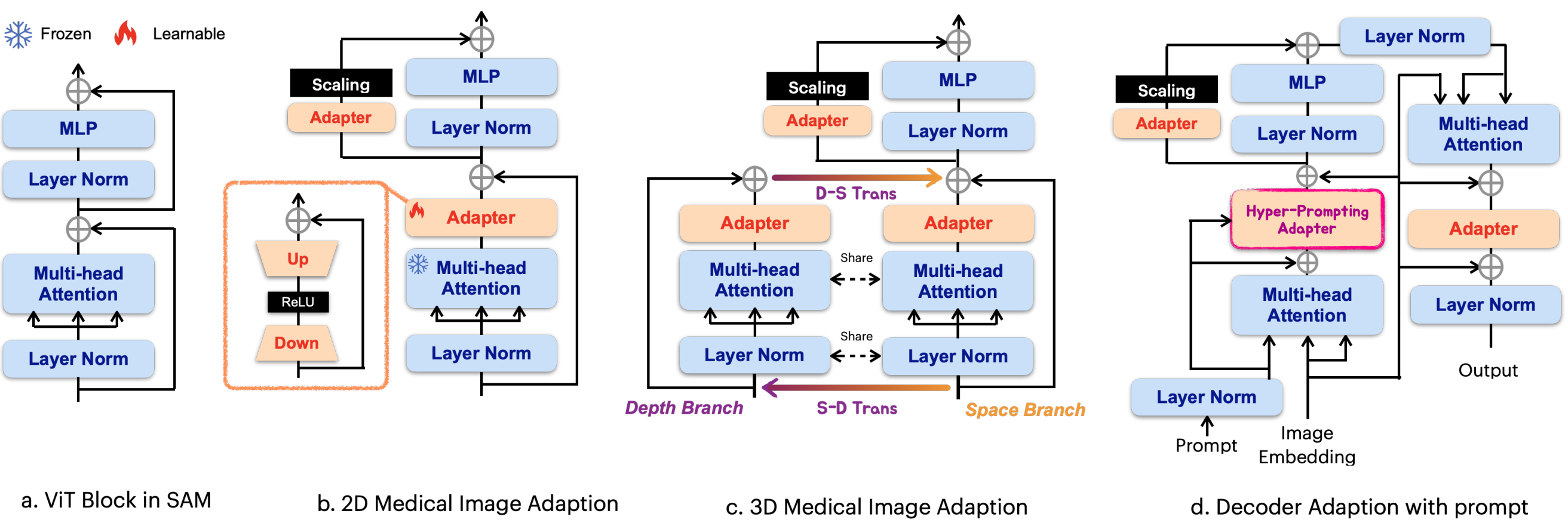 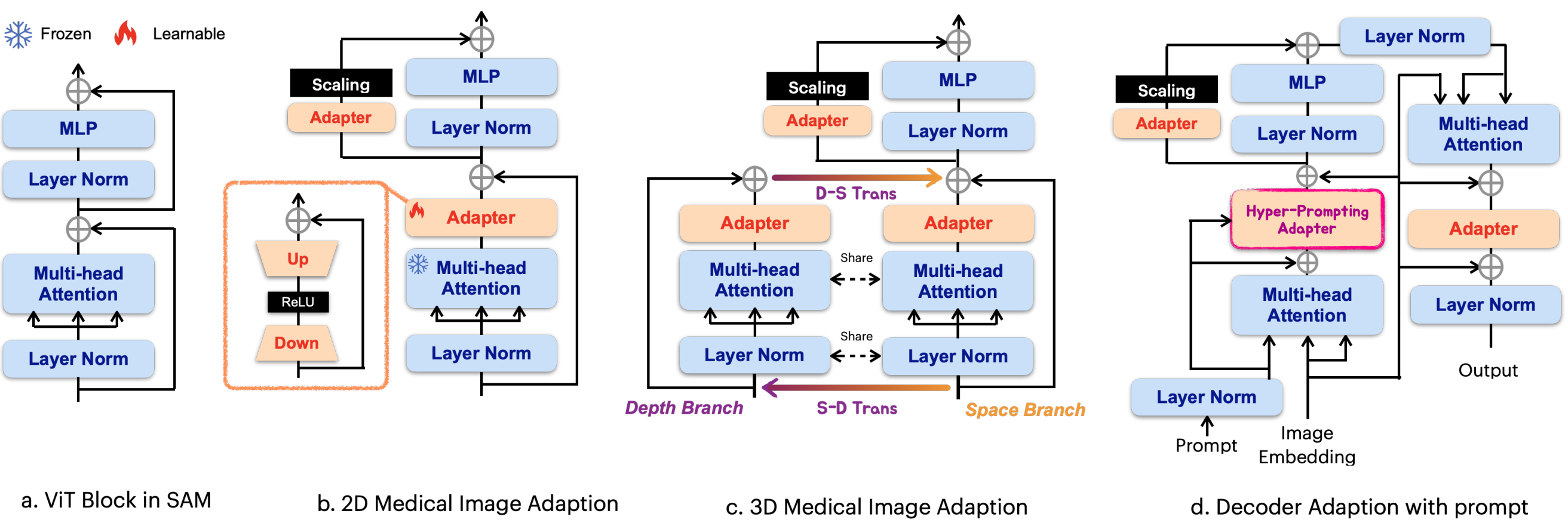 Depth-wise correlation 학습
Spatial-wise correlation 학습
D : Depth
N : embedding 개수(HxW)
L : embedding 차원
reshape
(N, D, L)
(D, N, L)
https://arxiv.org/pdf/2310.19721.pdf
[Speaker Notes: 한계점 : 3D 이미지의 volumetric한 연관성을 고려하지 못함
해결    : SD-Trans 제안]
Method
MA-SAM: Modality-agnostic SAM Adaptation for 3D Medical Image Segmentation
Light-weight tunable 3D adapters 삽입
3D convolution 연산을 통해, depth 정보까지 고려하여 정보 학습
기존의 2D 연산들은 (B x N)으로 처리
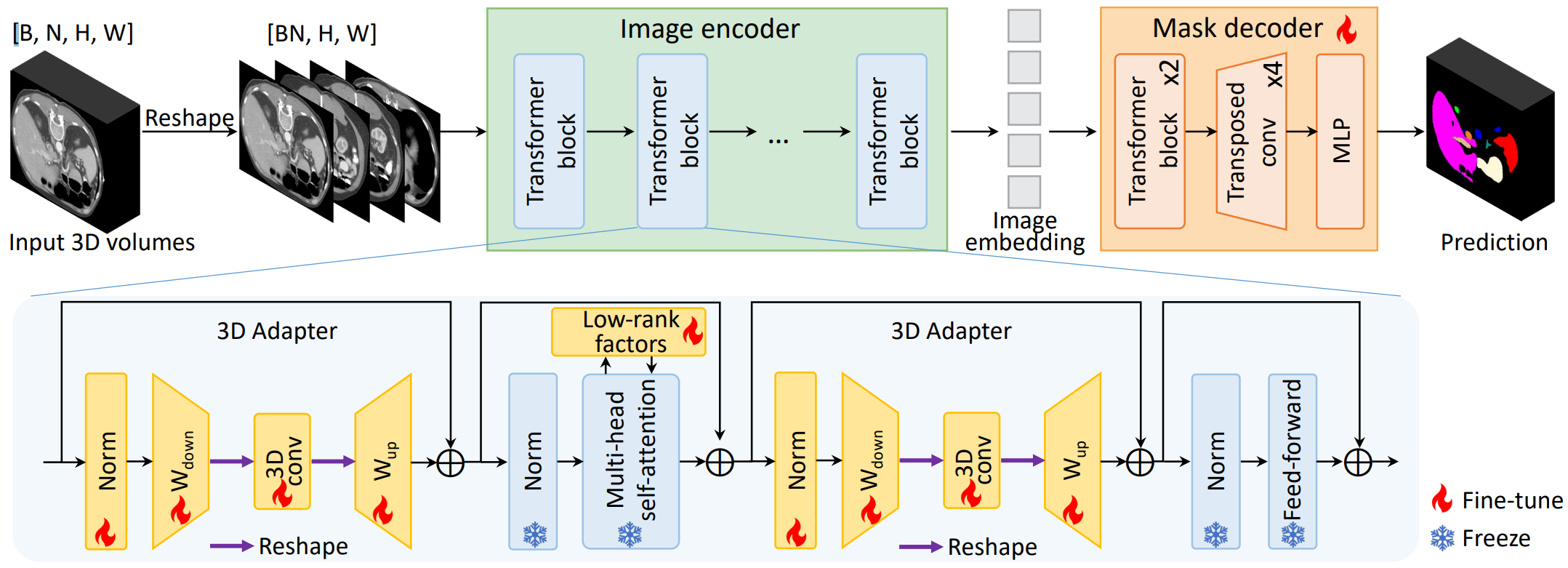 BN -> (B, N)
BN -> (B, N)
https://arxiv.org/pdf/2309.08842.pdf
[Speaker Notes: N(volume) => 배치처럼 reshape한 이후, (2D처럼 처리)
단, image encoder 속 3D adapter에서 (BN -> B, N)하여 3D conv를 거치면서 3차원적으로도 볼수 있도록 하는 추가적인 adapter 삽입]
Method
Training from scratch  Towards 3D Medical Images
“이왕 3차원 영상에 맞춰서 만드는데, 새로 모델을 학습시키자!”

Papers
Method
SAM-Med3D
Volumetric medical image segmentation model
Fully learnable 3D SAM-like architecture
Training scratch from Large-scale 3D medical image dataset
Images/masks - 21K/131K
247 categories
Modality : CT, MR
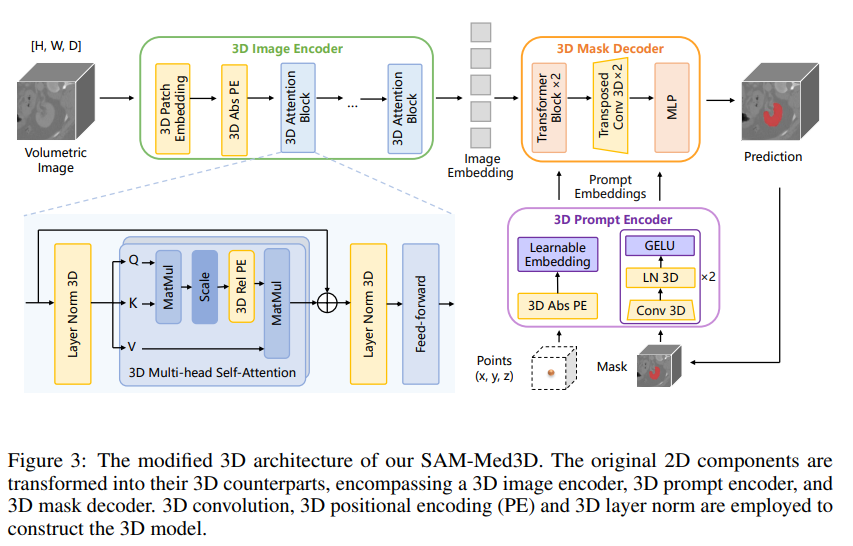 http://arxiv.org/abs/2310.15161
[Speaker Notes: Scratch 학습 => 대규모의 3d medical dataset 사용]
Discussion and Conclusion
Existing challenges & Potential future directions
Large-Scale Medical Dataset 구축
아직 unseen tasks에 대한 generalization 성능이 약함
이를 해결하기 위해, 다양한 모달리티/신체 부위/대상을 포함하는 대규모 데이터셋 구축이 필수적
Ex) SA-Med2D-20M Dataset : 4.6M images/19.7M masks
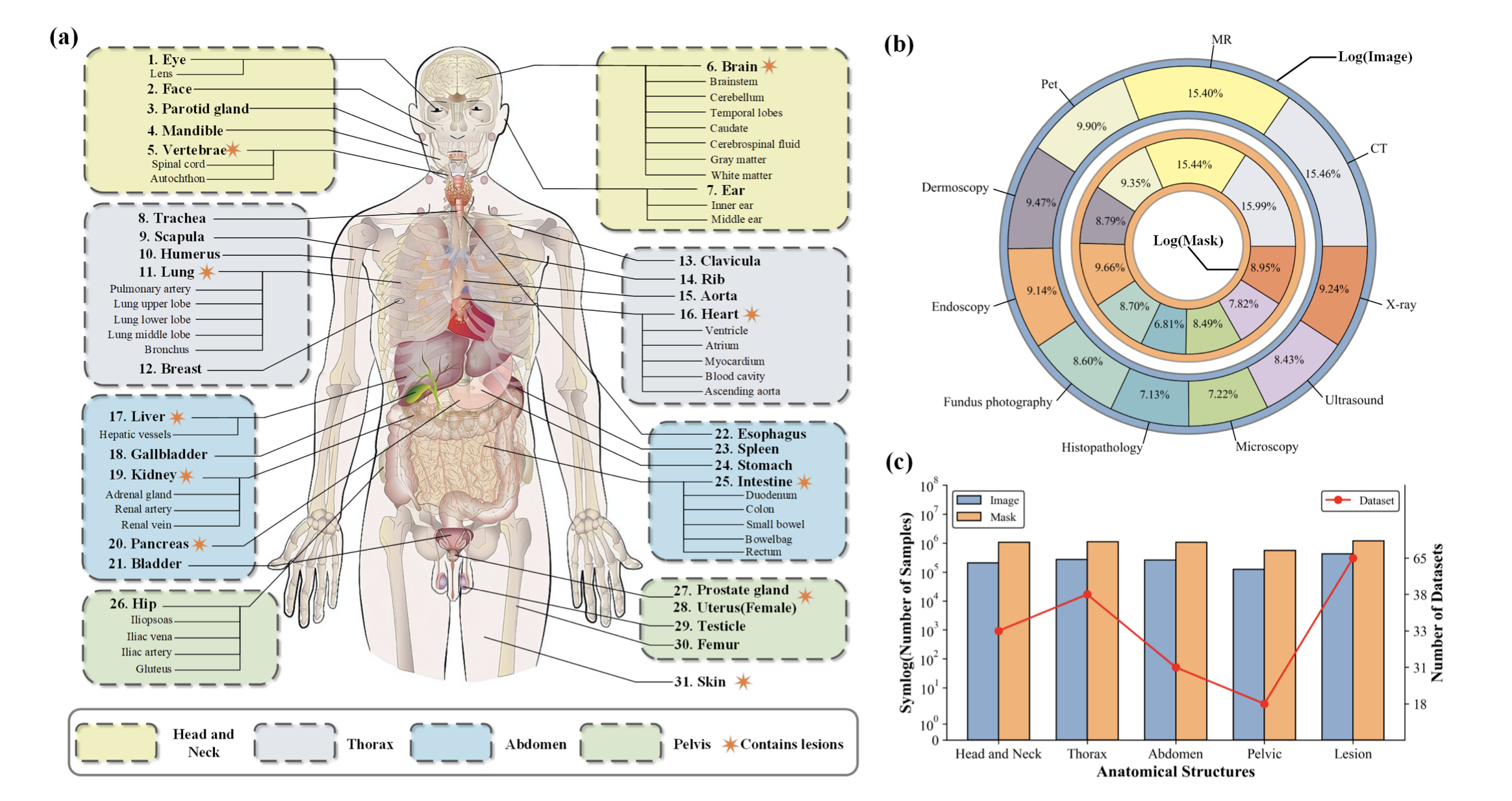 Discussion and Conclusion
existing challenges & potential future directions
Large-Scale Medical Dataset 구축
Medical Image Annotation 가속화
의료 데이터셋 구축을 위한 annotation은 전문성 + 세밀함을 요구 => 매우 time-consuming + 비용적 문제
SAM으로 생성한 mask를 annotation의 보조 툴로 사용 => 시간 절약 O
세부 라벨링 : 전문가, 큼직큼직한 라벨링 : SAM
Ex)
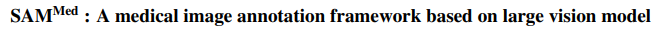 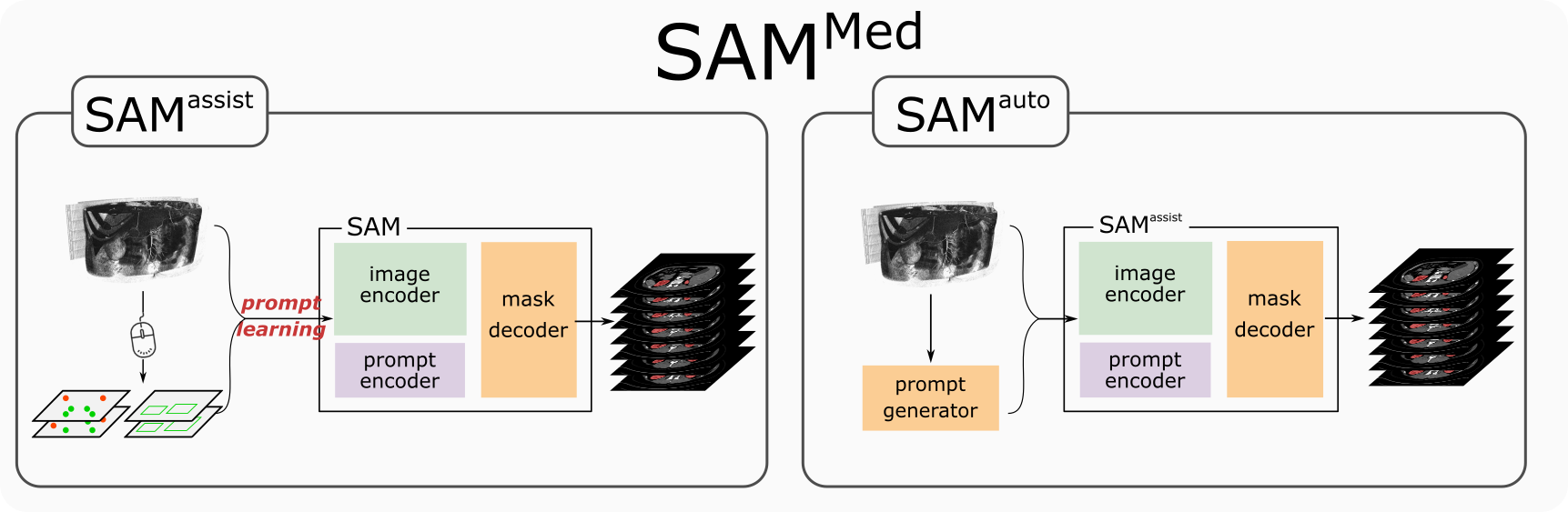 Discussion and Conclusion
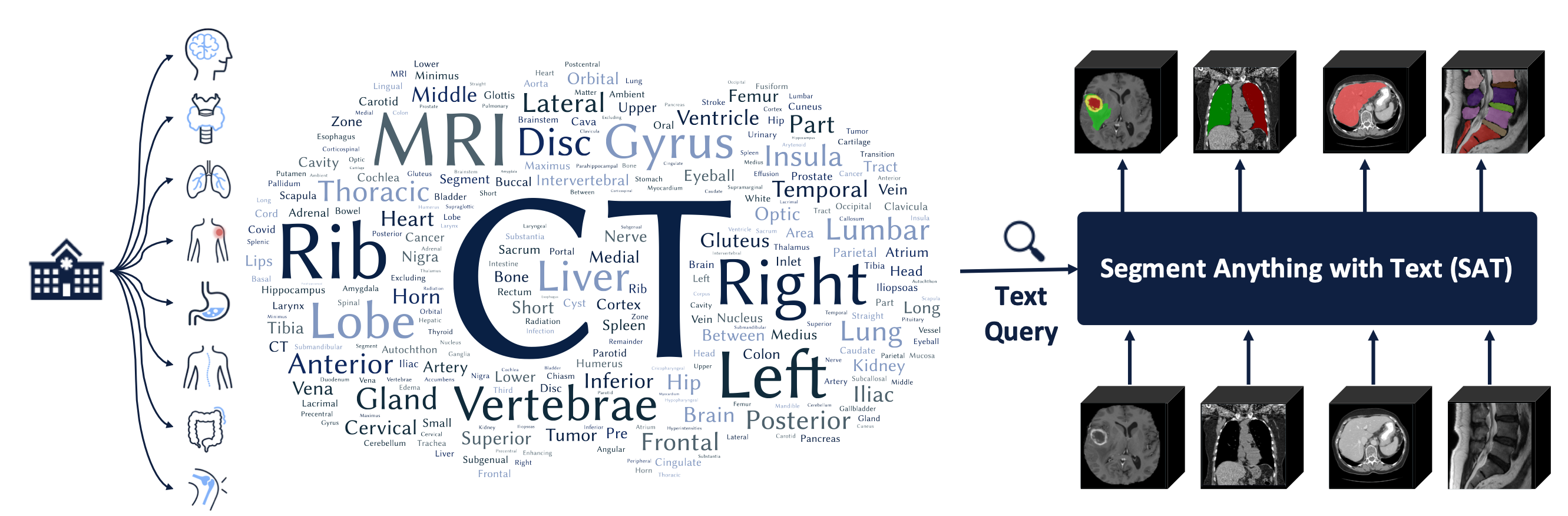 existing challenges & potential future directions
Large-Scale Medical Dataset 구축
Medical Image Annotation 가속화
다양한 형태의 Prompts 사용
Text prompts : 임상 지식을 prompt로 제공
Ex) SegVol: 마스크를 추출할 영역에 대한 class(Liver, Tumor .. )를 Text Prompt로 제공
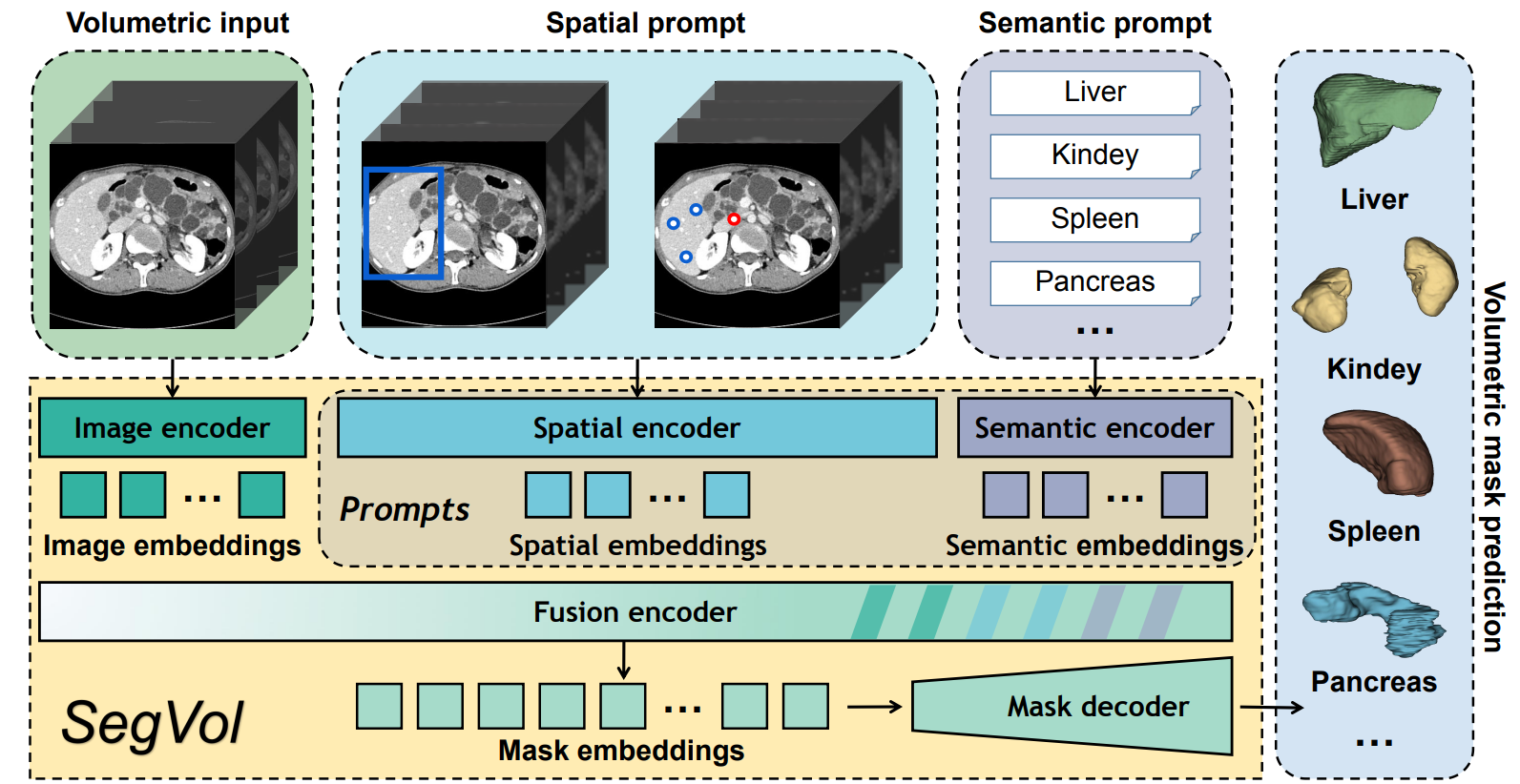 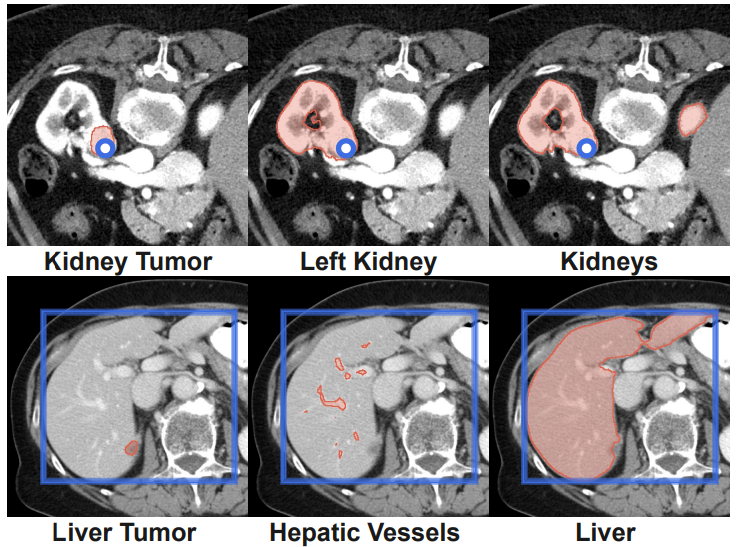 Text prompt를 통해, 바운딩 박스 안에서 원하는 대상을 명확하게 추출 가능(ambiguity 해결)
Discussion and Conclusion
existing challenges & potential future directions
Large-Scale Medical Dataset 구축
Medical Image Annotation 가속화
다양한 형태의 Prompts 사용
Scribble(=drag) prompts
Point보다는 많은 정보를 주면서, Bounding Box보다는 자유로움
직관적 & 불규칙한 외형의 객체들에 대해 효과적
혈관, 신경, 근육 등
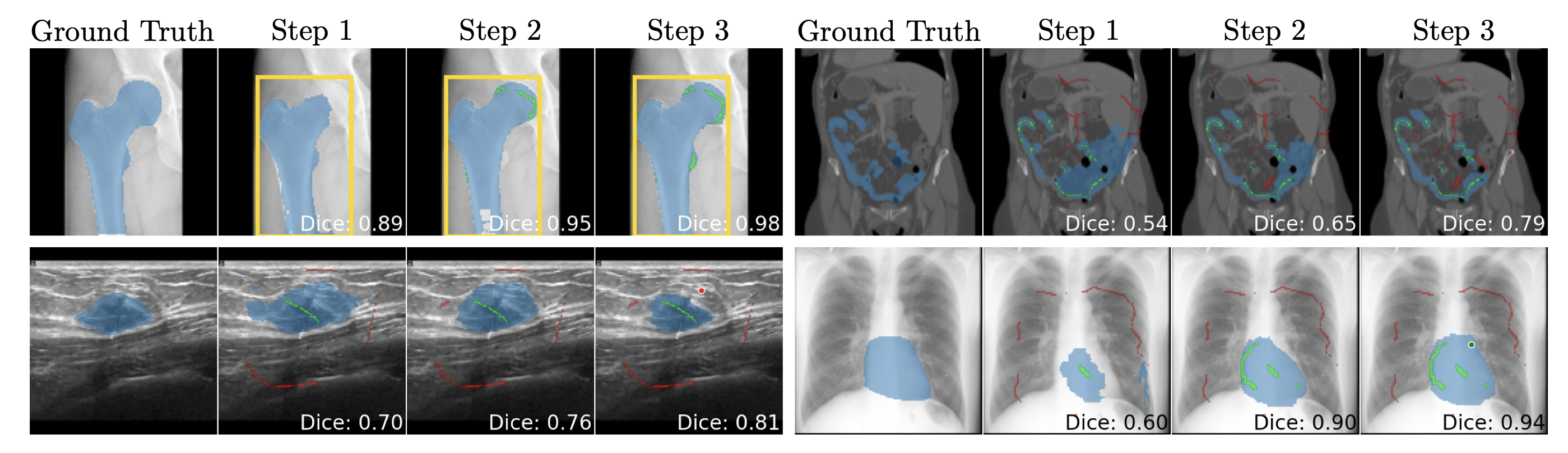 Discussion and Conclusion
existing challenges & potential future directions
Large-Scale Medical Dataset 구축
Medical Image Annotation 가속화
다양한 형태의 Prompts 사용
Multi-Modal Medical Images
인체의 해부학, 기능 및 병변에 대한 보충정보 제공함으로써, 임상 활용에 중요한 역할 수행
Ex1) MRI + fMRI(functional MRI) : 조직의 해부학적 구조 평가 + 기능적 특성 평가
Ex2) PET + CT/MR : 대사 활동 평가 + 상세한 해부학적 위치 구조 확인 
=> 종양 식별, 대사 활동 평가 등 더 정확한 진단 가능